Offre en sénologie


Point au 11/03/24




Dr Anne Feyler, Médecin Coordonnateur Territorial du site 17 du CRCDC-NA
Offre en sénologie
CONTEXTE  	                                          en Charente-Maritime
Evolution de l’offre en sénologie, de la population cible et des dépistages entre 2007 et 2023
Liste des centres de radiologie agréés disponible sur 
https://www.depistagecancer-na.fr/annuaire/
population INSEE 
femmes 50-74 ans
Dans les 15 dernières années, 
le nombre de femmes à dépister a augmenté 
+ 26% entre 2009 et 2023
(population cible = femmes de 50 à 74 ans)

alors que 

le nombre de radiologues agréés a diminué 
- 30% entre 2009 et 2023 

Fin 2023
13 centres de radiologie    versus    16 en 2022
33 radiologues agréés        versus   38 en 2022
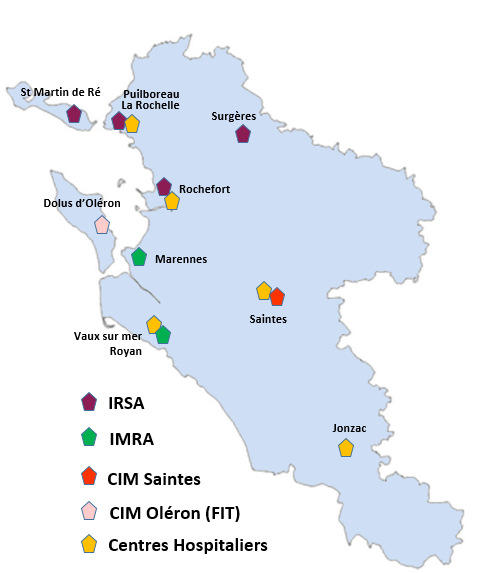 nb radiologues agréés
nb centres agréés
nb femmes dépistées
Allongement des délais de rendez-vous 
Nombre record des plaintes des femmes en octobre 23
Diminution de 15% du nombre de mammographies 
réalisées entre 2022 et 2023
Participation par canton en Charente-Maritime
Taux de participation au dépistage organisé du cancer du sein par canton
Période janvier 2021- décembre 2022
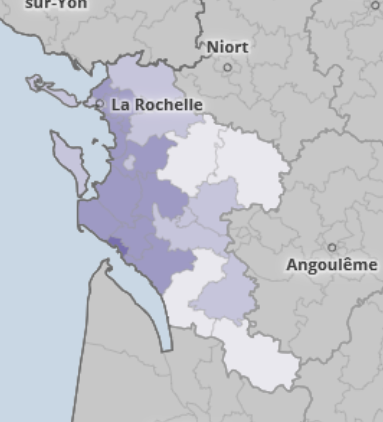 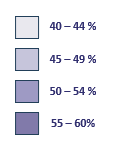 Les territoires sous-participants 
 ruraux : Vals de Saintonge et Haute-Saintonge
 urbains : Rochefort, La Rochelle, Saintes
Offre en sénologie
Augmenter le nombre de sénologues entre 2022 et 2026
Formation des internes de radiologie à la sénologie *        
             Échanges site 17 CRCDC NA avec les protagonistes en décembre 2022 (ARS / Université / IRSA / CH La Rochelle) 
Courrier site 17 CRCDC NA au DG ARS le 02/06/2023 pour demande de soutien : poste d’interne supplémentaire +++ 
Soutien  CLS de La Rochelle (courrier) et Conseil Départemental (C Imbert)          				BLOQUE
Formation des radiologues installés dans le 17 à la sénologie *        
Projet CPTS Aunis NORD + La Rochelle
Augmenter le nombre de mammographies par vacation en expérimentant de nouvelles modalités d'examen
Lecture dématérialisée et examen clinique effectué par un autre professionnel de santé +/- IA :
3 projets d’expérimentation : IRSA La Rochelle - France Imageries Territoires Dolus d'Oléron - ARC Atlantique Saintes
Réunions ARS + CRCDC NA + CIM pour les 2 premiers
				Procédure innovante IRSA 
Bibliographie / Rencontre de 3 éditeurs d’Intelligence Artificielle (iCAD, HeraMI, Thérapixel) / choix de Mammoscreen®  / 
Formation des manipulateurs  réalisée  / Lancement de l’expérimentation prévu en mars 2024  - attente d’accord DGS +++	EN COURS
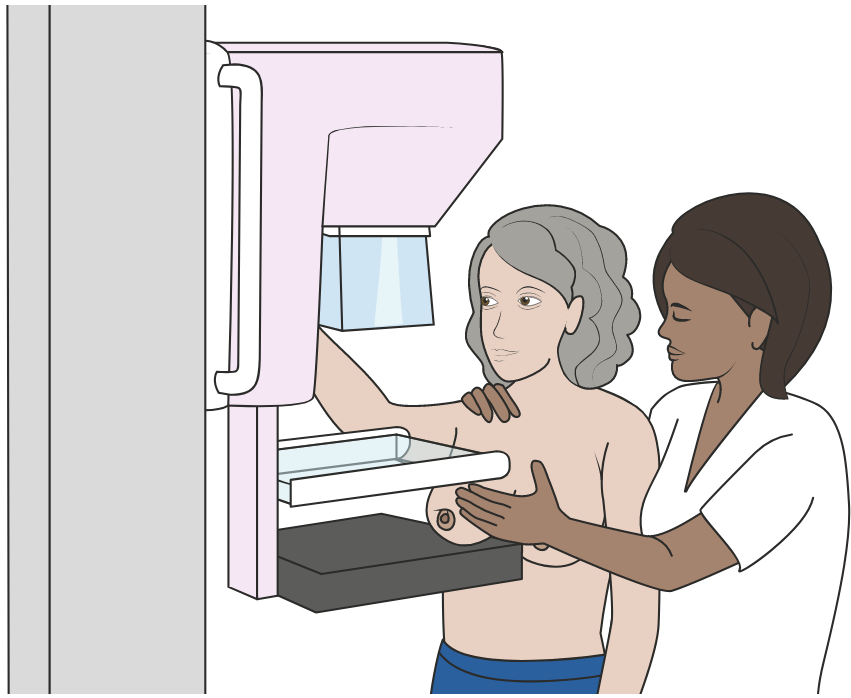 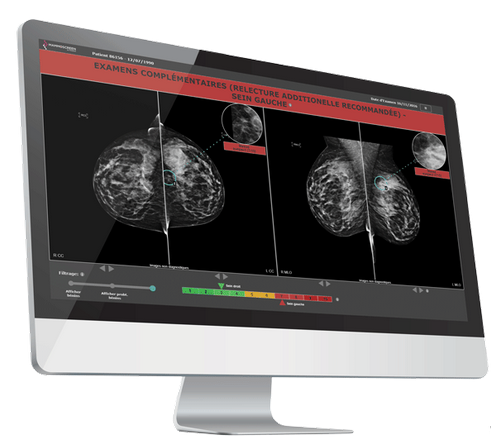 Augmenter le nombre de lieux réalisant des mammographies
Mammobile – réflexion régionale

Mammographe à St Jean d’Angély –  financé par l’ARS et  le comité départemental de la Ligue contre le cancer    	                         EN COURS
Formation radiologues 

FORCOMED  en 3 étapes
e-learning (7h)
1 journée d’atelier
évaluation

Prochaines sessions 2024
Mai : 28, 29 ou 30
Décembre : 10, 11 ou 12

Tarif : 
1 130 euros
990   euros adhérents FNMR
-50% pour les internes
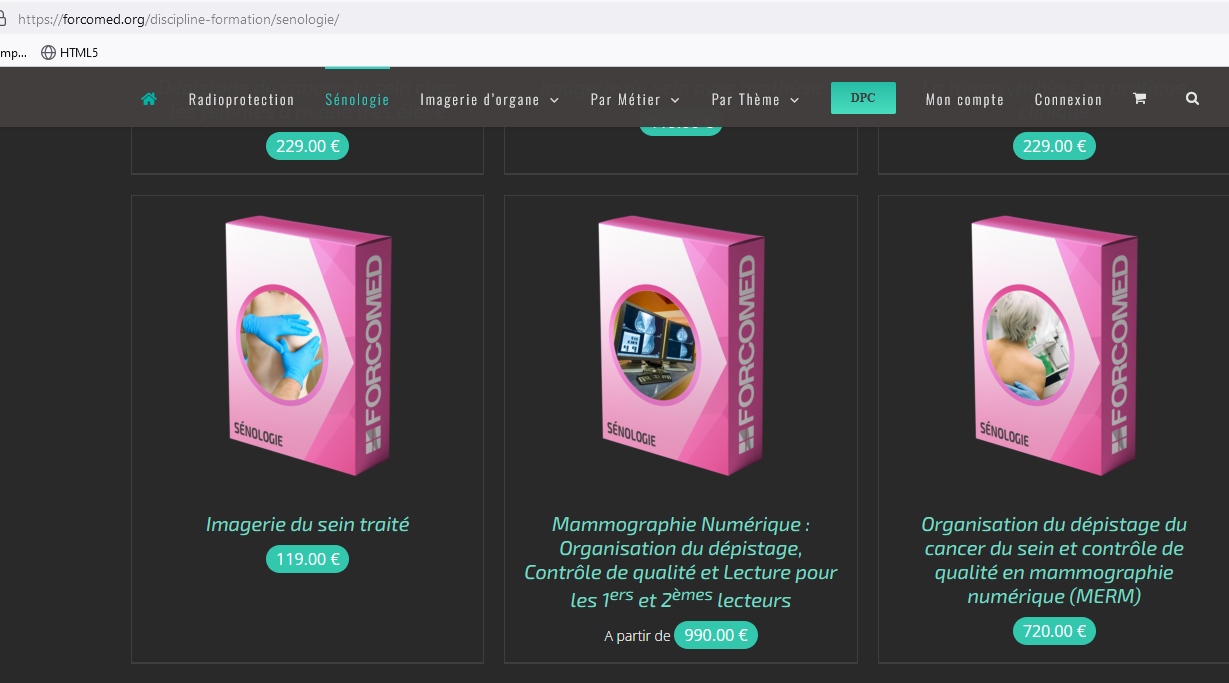